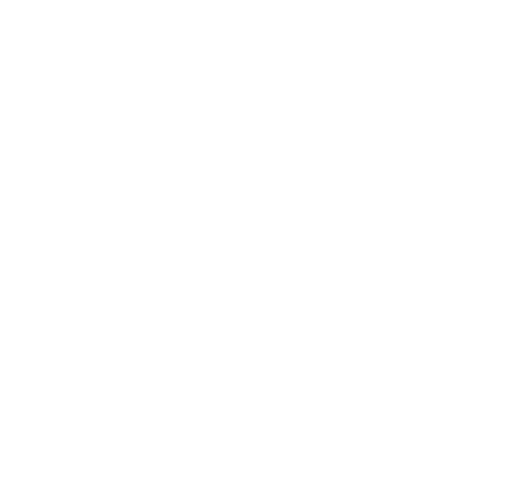 Du meine Seele singe
 
       Liederbuch: „Feiern & Loben“

       Lied Nr. 46, Strophen 1 bis 7
Feiern & Loben, Lied 46, Strophe 1
Du meine Seele, singe,    wohlauf und singe schön 
dem, welchem alle Dinge    zu Dienst und Willen stehn. 
Ich will den Herren droben    hier preisen auf der Erd; 
ich will ihn herzlich loben,    so lang ich leben werd.
Feiern & Loben, Lied 46, Strophe 2
Wohl dem, der einzig schauet    nach Jakobs Gott und Heil!
Wer dem sich anvertrauet,    der hat das beste Teil, 
das höchste Gut erlesen,    den schönsten Schatz geliebt; 
sein Herz und ganzes Wesen   bleibt ewig unbetrübt.
Feiern & Loben, Lied 46, Strophe 3
Hier sind die starken Kräfte,    die unerschöpfte Macht;
das weisen die Geschäfte,    die seine Hand gemacht; 
der Himmel und die Erde    mit ihrem ganzen Heer, 
der Fisch unzählge Herde    im großen wilden Meer.
Feiern & Loben, Lied 46, Strophe 4
Hier sind die treuen Sinnen,    die niemand Unrecht tun,
all denen Gutes gönnen,    die in der Treu beruhn. 
Gott hält sein Wort mit Freuden,    und was er spricht, geschicht; 
und wer Gewalt muss leiden,   den schützt er im Gericht.
Feiern & Loben, Lied 46, Strophe 5
Er weiß viel tausend Weisen,    zu retten aus dem Tod,
ernährt und gibet Speisen    zur Zeit der Hungersnot, 
macht schöne rote Wangen    oft bei geringem Mahl; 
und die da sind gefangen,   die reißt er aus der Qual.
Feiern & Loben, Lied 46, Strophe 6
Er ist das Licht der Blinden,    erleuchtet ihr Gesicht, 
und die sich schwach befinden,    die stellt er aufgericht. 
Er liebet alle Frommen,    und die ihm günstig seind, 
die finden, wenn sie kommen,    an ihm den besten Freund.
Feiern & Loben, Lied 46, Strophe 7
Ach ich bin viel zu wenig,    zu rühmen seinen Ruhm; 
der Herr allein ist König,    ich eine welke Blum. 
Jedoch weil ich gehöre    gen Zion in sein Zelt, 
ists billig, dass ich mehre    sein Lob vor aller Welt.
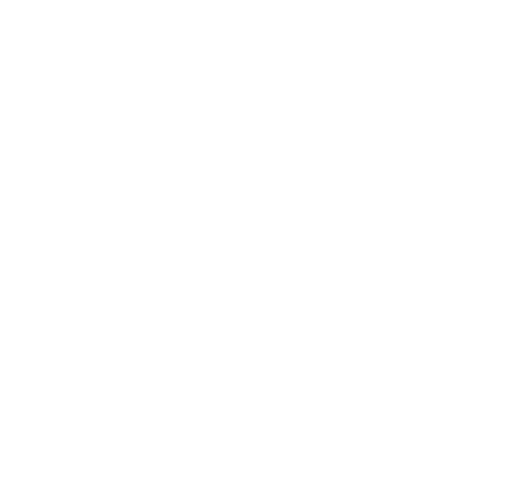